Figure 2. Binocular correspondence of RF subregions. (A) Overlay of the contralateral (darker colors) and ipsilateral ...
Cereb Cortex, Volume 24, Issue 6, June 2014, Pages 1658–1670, https://doi.org/10.1093/cercor/bht027
The content of this slide may be subject to copyright: please see the slide notes for details.
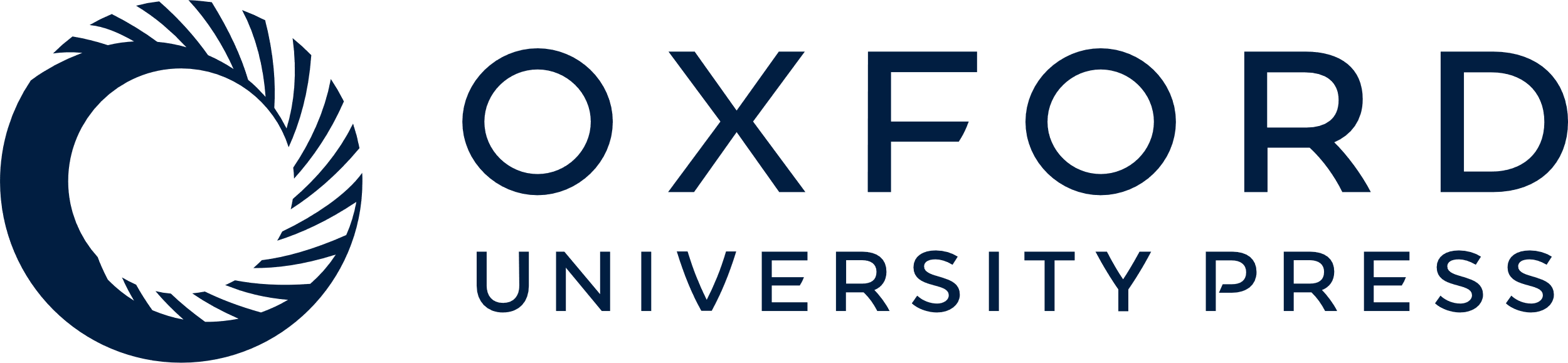 [Speaker Notes: Figure 2. Binocular correspondence of RF subregions. (A) Overlay of the contralateral (darker colors) and ipsilateral (lighter colors) RFs of an example cell that had binocularly matched orientation. Red: On; Blue: Off. (B) Distribution of OI between the 2 RFs of each cell (n = 64). Arrow indicates median = 0.51. (C) sOI for all subregions (n = 347) in these RFs. Positive values indicate same-sign (On–On or Off–Off) overlap, negative indicate opposite-sign (On–Off) overlap, and zero indicates no overlap. (D) Distribution of correspondence index, which is the median sOI for all subregions from both RFs of a cell. The dotted line is the distribution if same and opposite signs overlapped with equal probability. Arrow indicates median = 0.34. (E) Distribution of correlation coefficients between pairs of unfiltered RFs (n = 64). Arrow indicates median = 0.42. (F) Correspondence indices grouped by the degree of matching of RF orientations between the 2 eyes (0−30°: n = 51/64, 30−60°: n = 8/64, 60−90°: n = 5/64). (G) Population mean of the change in eye position plotted over the entire recording session (n = 12 sessions, bin size = 300 s). The dotted lines indicate the half short and long axes of subregions estimated from the experimentally observed subregion aspect ratios. Overlaid are the RFs of the same example neuron mapped twice, showing good reproducibility. (H) High correlation between RFs mapped from the same neurons (n = 13).


Unless provided in the caption above, the following copyright applies to the content of this slide: © The Author 2013. Published by Oxford University Press. All rights reserved. For Permissions, please e-mail: journals.permissions@oup.com]